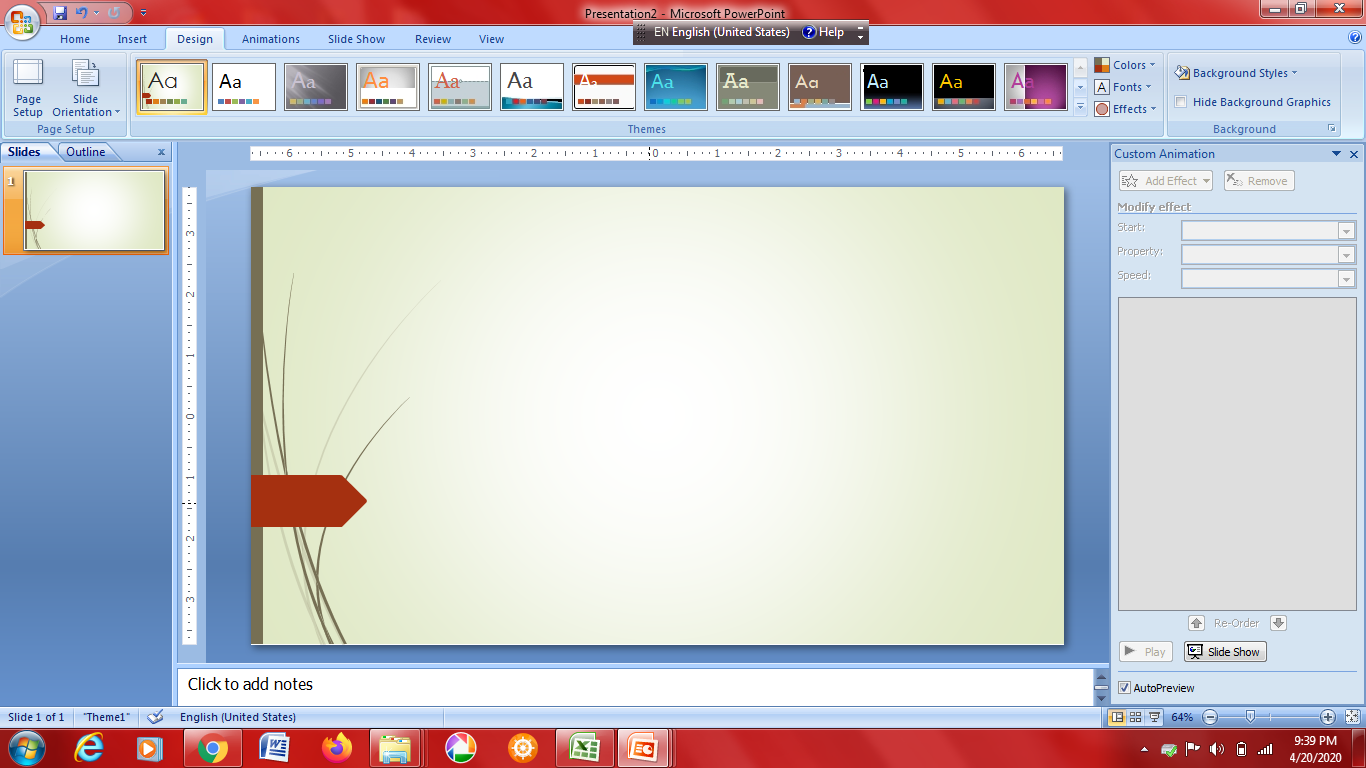 МАТЕМАТИКА
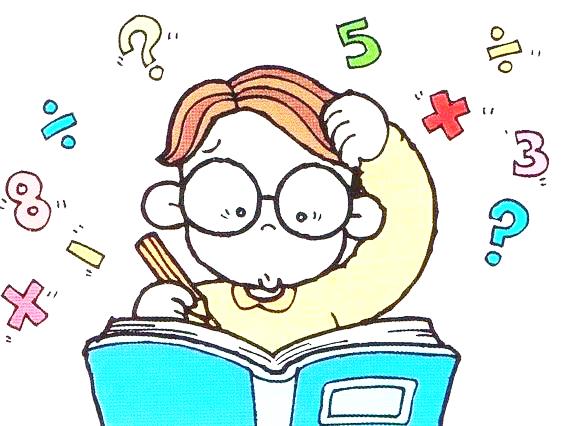 ДА ПОНОВИМО ШТА СМО НАУЧИЛИ НА ПРОШЛОМ ЧАСУ
САБИРАЊЕ И ОДУЗИМАЊЕ ТРОЦИФРЕНОГ БРОЈА И ДЕСЕТИЦА
460 + 90 =
460 + (40 + 50) = (460 + 40) + 50 = 500 + 50 = 550
720 - (20 + 40) = (720 - 20) – 40 = 700 – 40 = 660
720 - 60 =
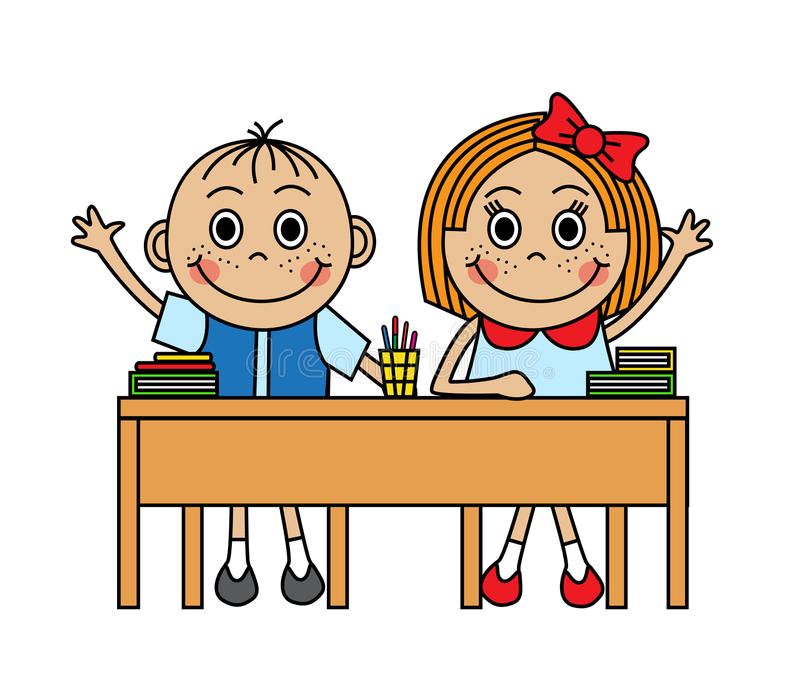 САБИРАЊЕ ТРОЦИФРЕНОГ И ДВОЦИФРЕНОГ БРОЈА
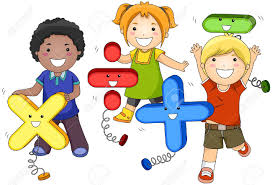 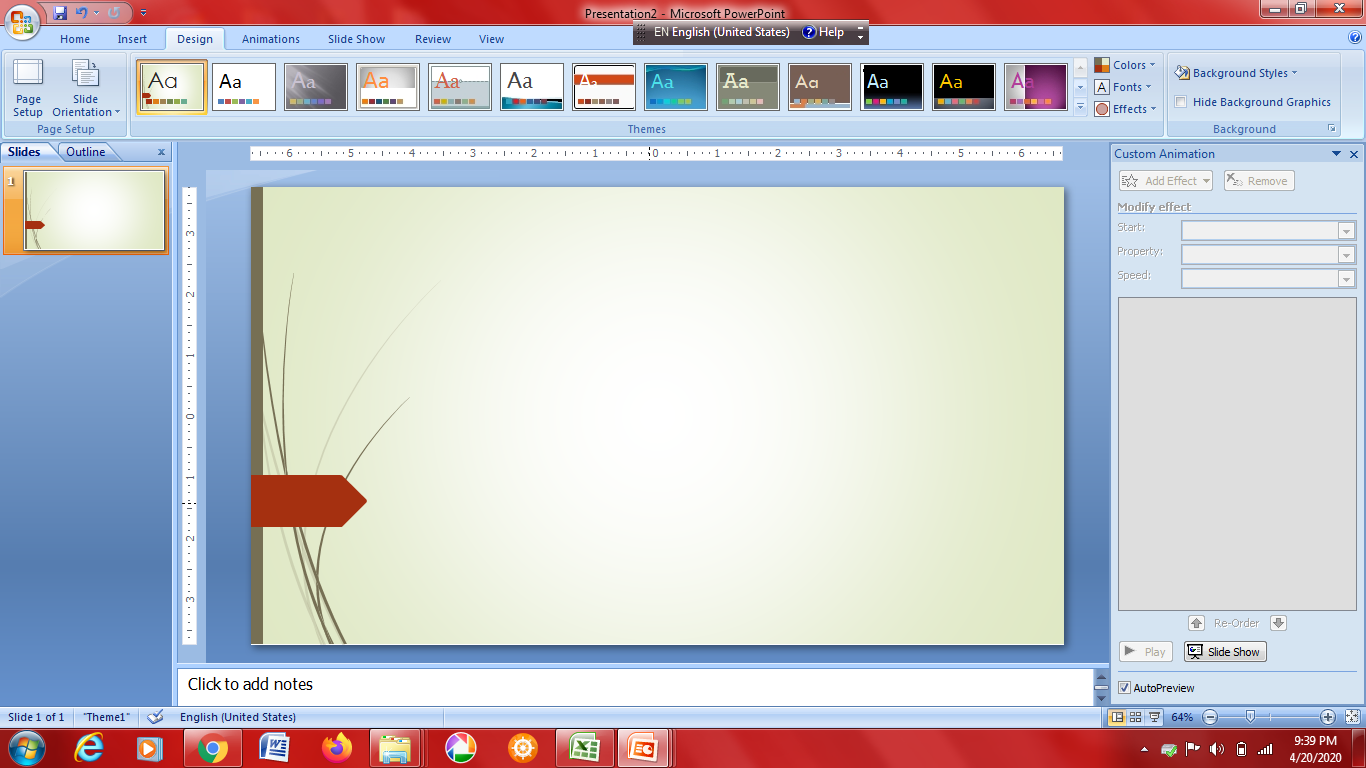 34
354 + 34 = 354 + (30 + 4)
354 +___  = 388
= (354 + 30) + 4                   
= 384 + 4 
= 388
354 + 30 = 384 
384 + 4 = 388
Други сабирак растављамо на десетице и јединице.
Први сабирак
препишемо
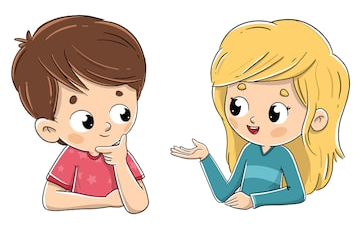 534 +7= 541
2. б)  494 + 47 =
494 + (40 + 7) =
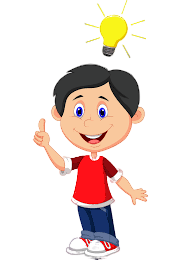 248 + (40 + 6) =
288 + 6 = 294
248 + 46 =
972
в)  875 + 97 =
57 + 629 =
686
3. Израчунај збир:
433
в) 346 + 87 =
762
б) 676 + 86 =
817 + 87 =
904
913
827+ 86 =
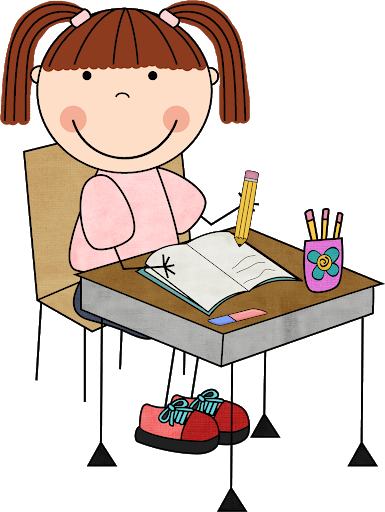 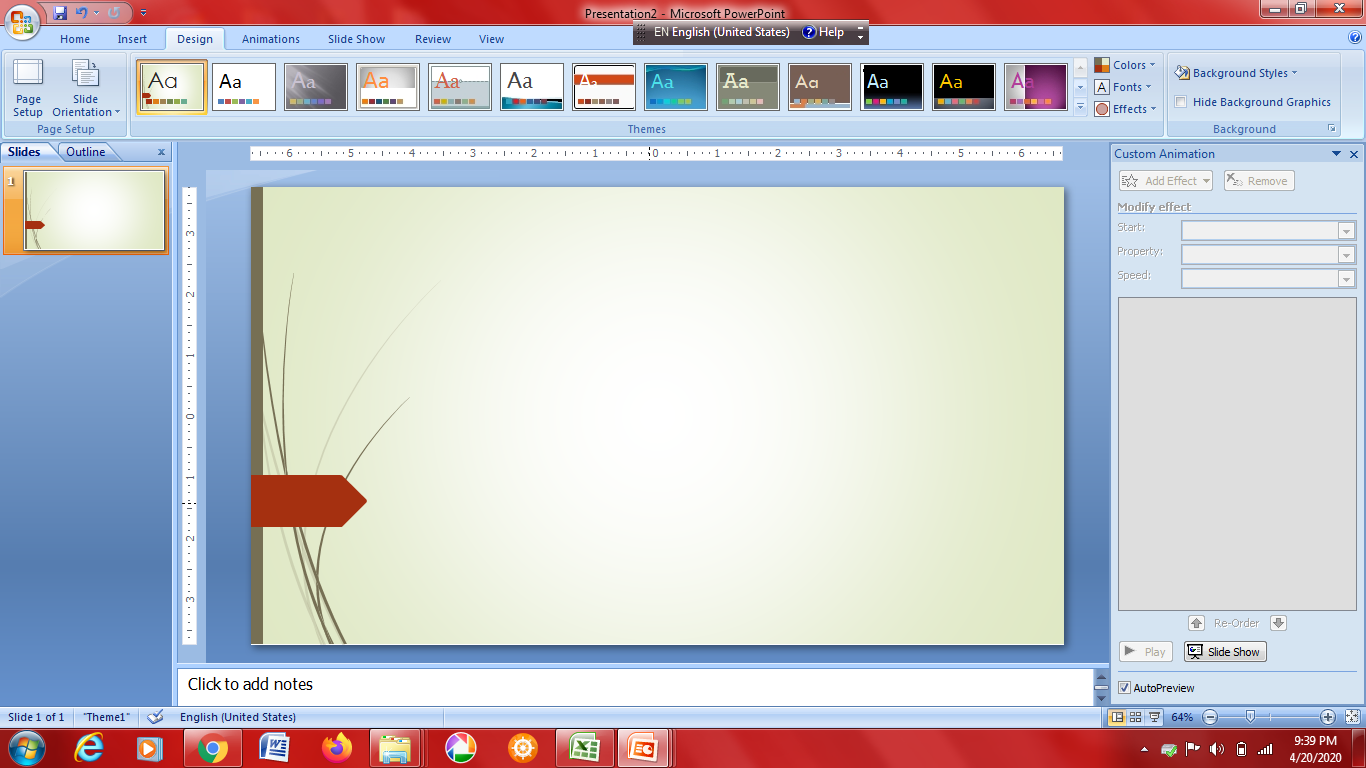 6. Ријеши једначине:
а) х - 483 = 47                               
    х = 483+47
    х = 530                                                 
   ПР: 530 - 483 = 47
                         б) х - 53 = 365
                              х = 365 + 53
                              х = 418 
                              ПР: 418 – 53 = 365
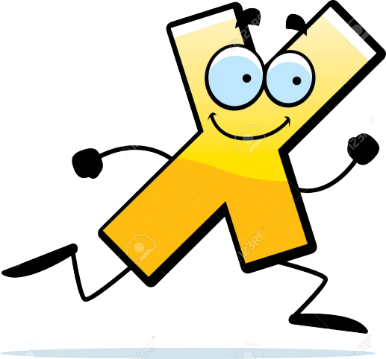 В) х - 496 = 69
х = 496 + 69
х = 565
ПР: 565 – 496 = 69
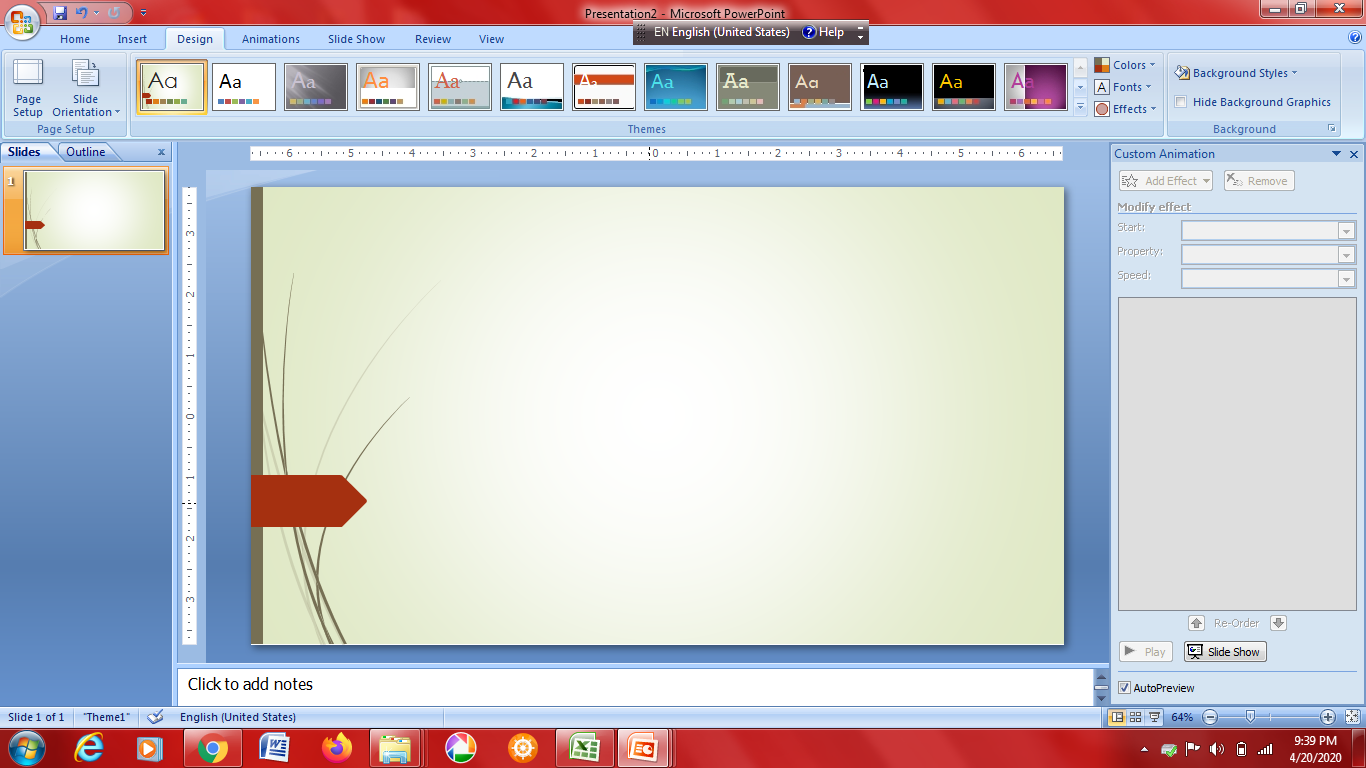 Задаци за самосталан рад:
Урадити 4. и 5. задатак из уџбеника „Математика“ 
на страни 42.
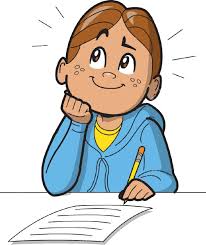